獎懲資料模組
教育局
系統及資訊管理組
獎懲資料模組 - 概覽
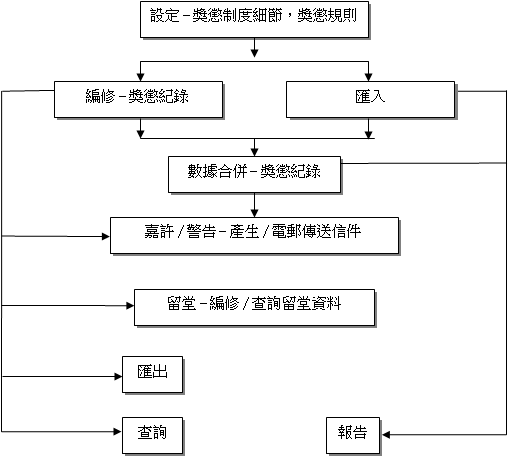 本短片主要預告獎懲資料模組新介面，並介紹模組已優化的功能。
按鈕放置在選項的上方
獎懲資料模組 – 優化介面
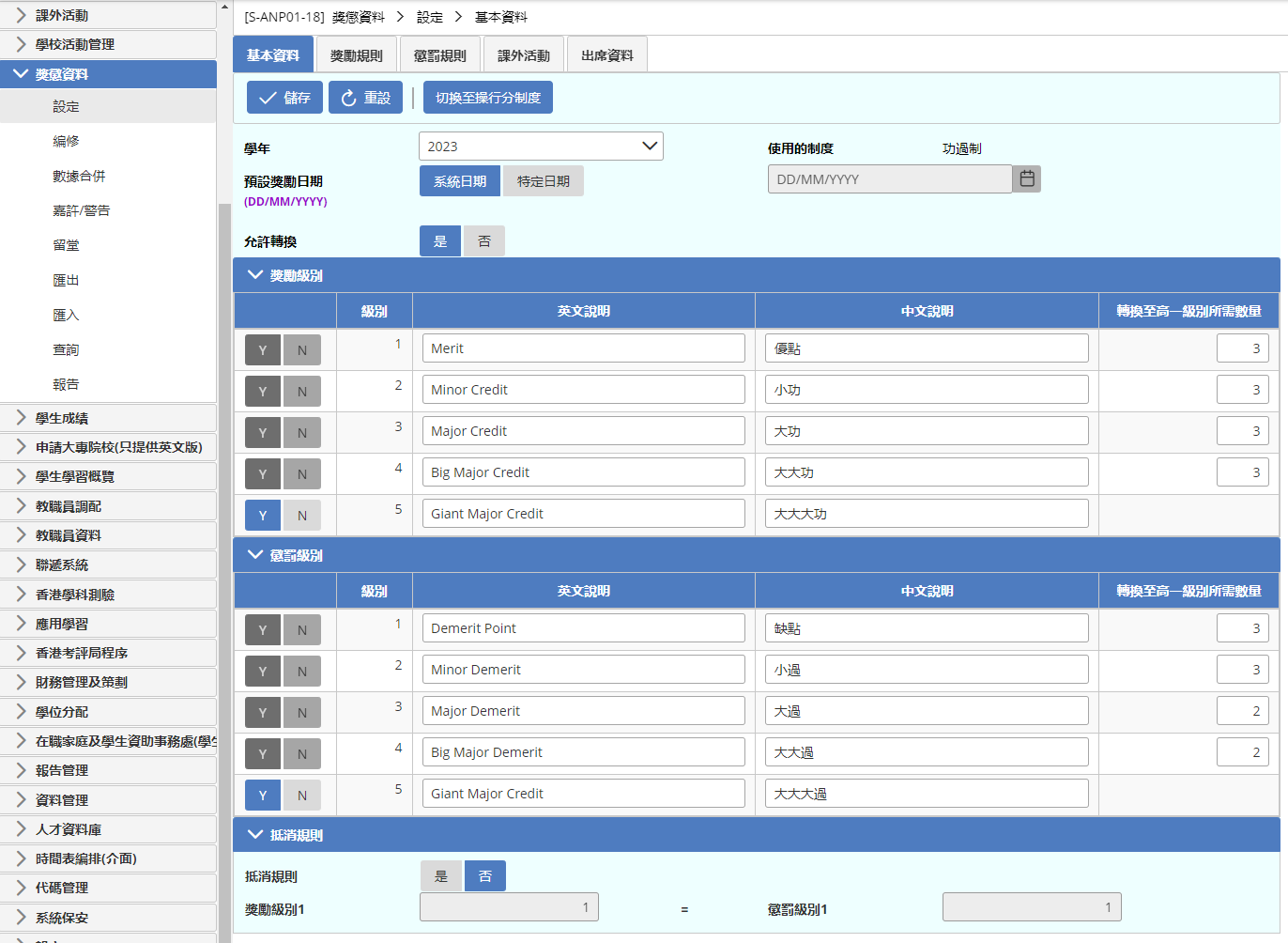 獎懲資料模組 - 優化介面
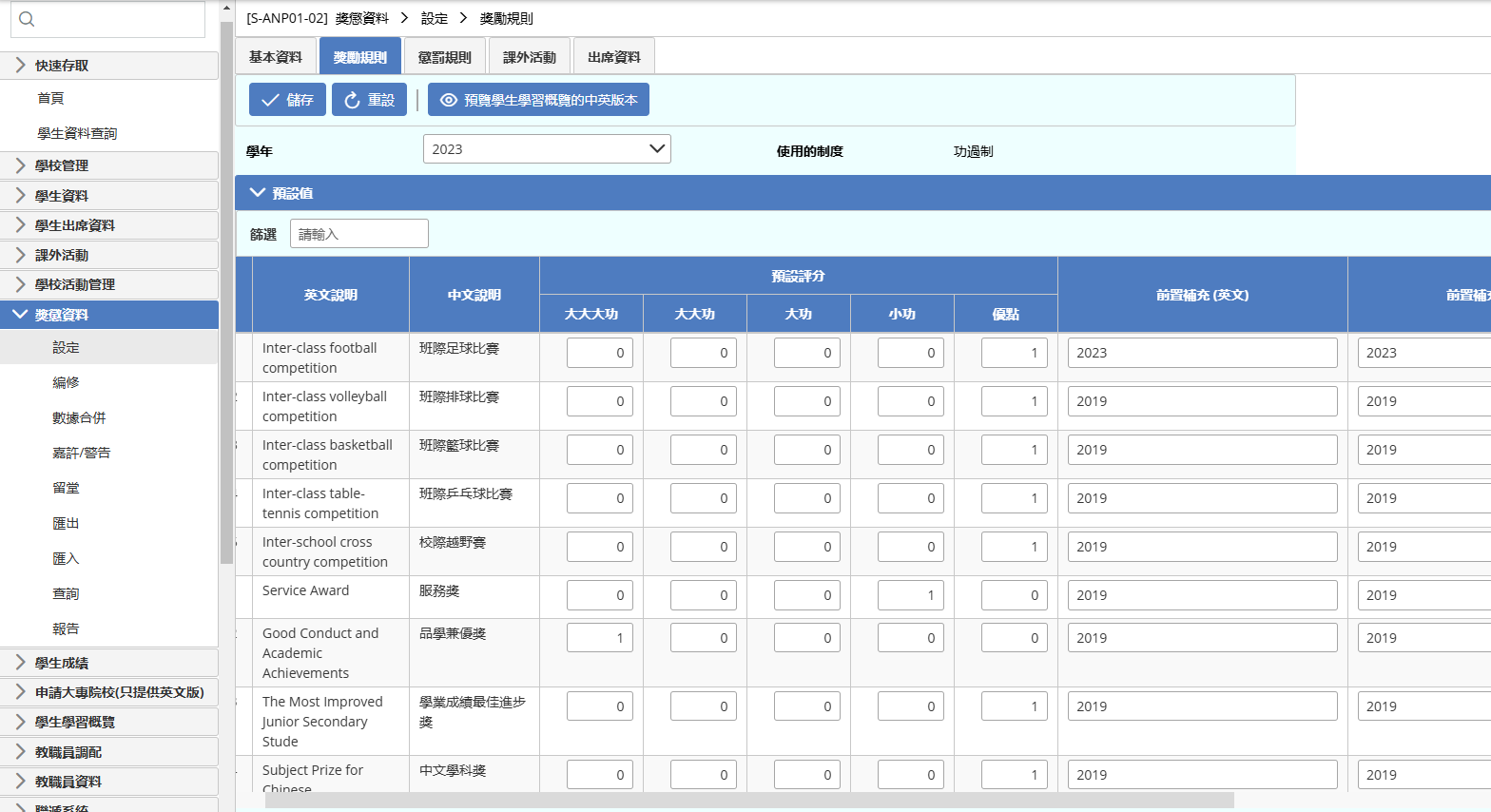 新增篩選功能
獎懲資料模組 - 優化介面
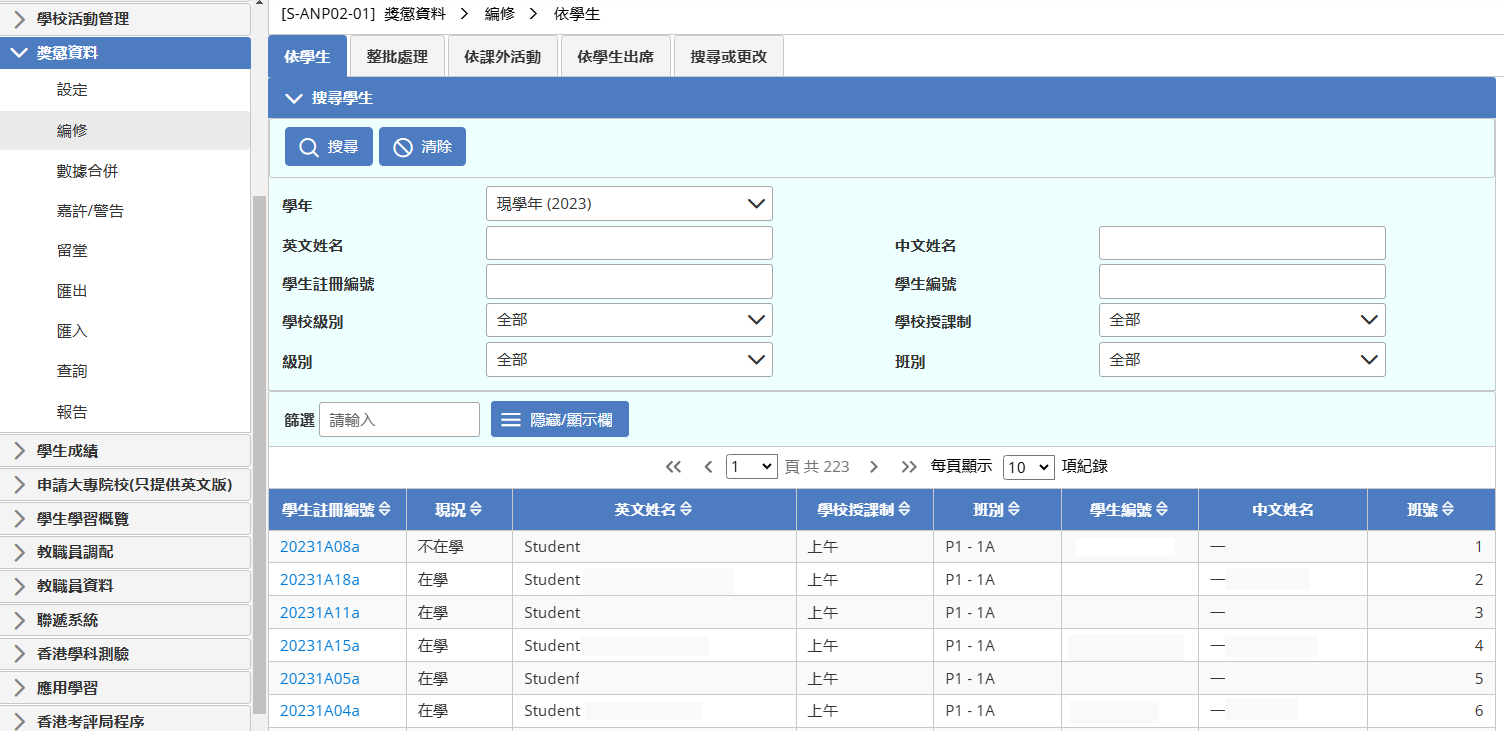 用戶可選擇每頁顯示多少項紀錄
可選擇顯示或隱藏欄位
欄位可以利用滑鼠拖拉移動 及 可點選欄位名稱排序
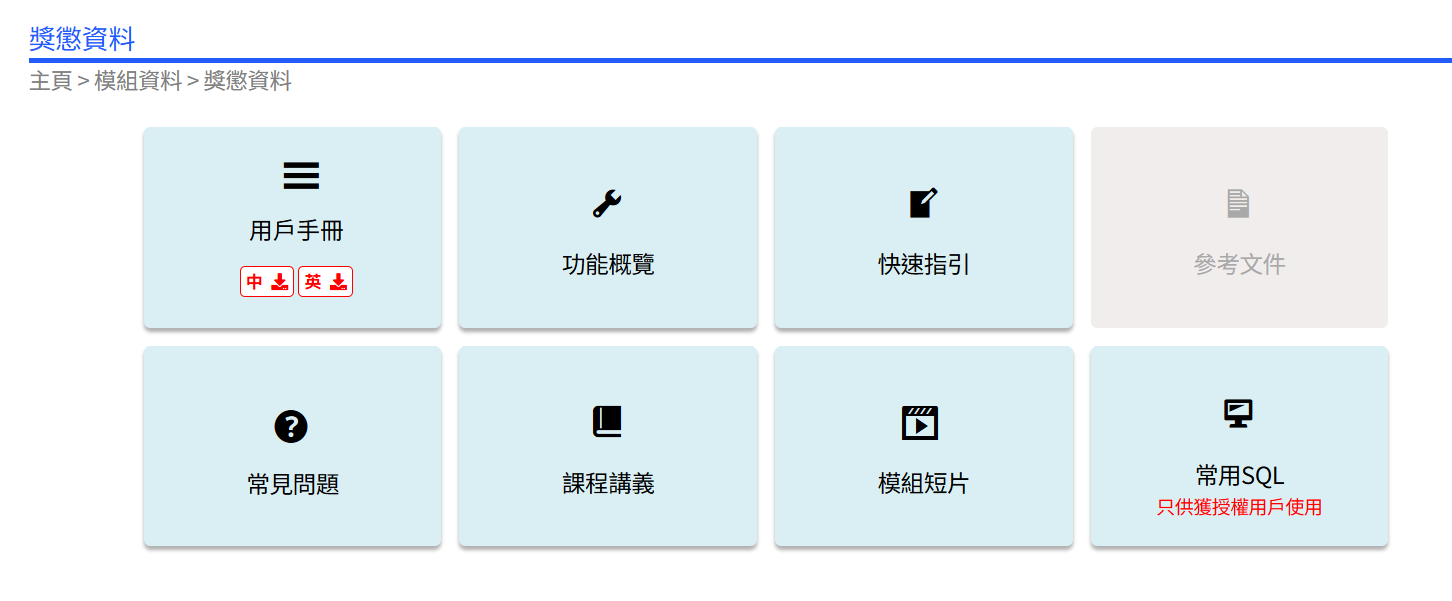